SP_1_intro
Introduction to Digital Speech Processing69451
DRAFT
Presented by 
Dr. Allam Mousa
An Najah National University
1
SP_1_intro
What is the Speech?
Speech is the primary method of human communication.

To transmit/store a speech waveform using as few bits as possible while retaining high quality
2
SP_1_intro
Speech Processing
Speech Processing aims at modeling and manipulating the speech signal to be able to
transmit (code) speech efficiently 
produce (synthesis) natural sounding voice
recognize (decode) spoken words

Speech is a natural form of communication between humans and it reflects a lot of the variability and complexity of humans! This makes modeling speech an interesting and challenging task. The speech signal contains information from many levels and encodes information about the speaker and acoustic channel; the words and pronunciation; the language syntax and semantics, etc.

Speech technology is becoming increasingly well established with quite sophisticated technology now incorporated into many widely deployed applications and speech technologists are much in demand!
3
SP_1_intro
Speech Processing
Speech processing is the study of speech signals and the processing methods of these signals.
Speech is the way of choice for humans to communicate:
– no special equipment required
– no physical contact required
– no visibility required
– can communicate while doing something else
4
SP_1_intro
5
SP_1_intro
Speech Process:
1- Production:
6
SP_1_intro
Speech Process:
2-  Propagation:
the sound waves propagate
through the air at 
a speed of 300 m/s, 
reaching the 
listener’s ears.
7
SP_1_intro
Speech Process:
3-·  Perception: 
   the incoming sounds are deciphered by the listener into a received message, thereby completing the chain of events that culminated in the transfer of information from the speaker to the listener.
8
SP_1_intro
Some applications of Speech Processing
Coding
Compression
Synthesis
Automatic Speech Recognition (ASR)
Speaker Recognition
Speech Recognition
Spoken Language recognition
Speech Enhancement
Echo Cancellation
Noise Cancellation
… and more
9
SP_1_intro
Algorithms(Programming)
PsychoacousticsRoom acousticsSpeech production
Speech Processing
Acoustics
SignalProcessing
InformationTheory
Phonetics
Fourier transformsDiscrete time filtersAR(MA) models
EntropyCommunication theoryRate-distortion theory
Statistical SPStochastic models
10
SP_1_intro
Digital signal Processing
11
SP_1_intro
Speech Sound Categories
– Voiced: speech sounds where the vocal folds vibrate.
– Vowels: no blockage of the vocal tract and no turbulence  (e)
– Consonants: non-vowels (s)
– Plosives: consonants involving an explosion (p)
12
SP_1_intro
Speech Waveforms
Extracts from “my speech”
(a) start of “y” vowel
(b) “ee” vowel
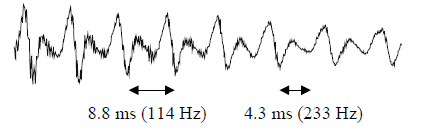 (c) “s” consonant
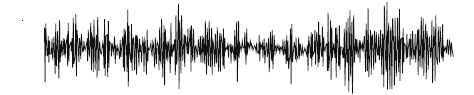 13
SP_1_intro
Human Speech Production Mechanism
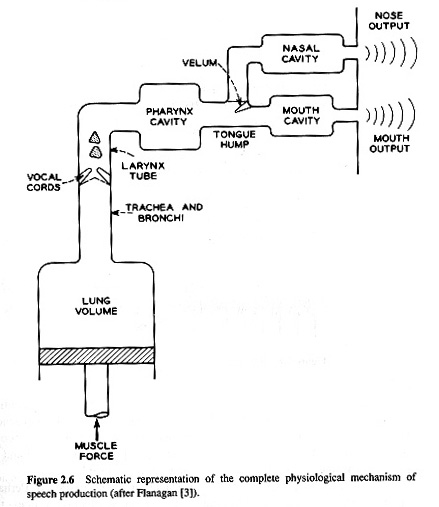 14
SP_1_intro
Speech Chain
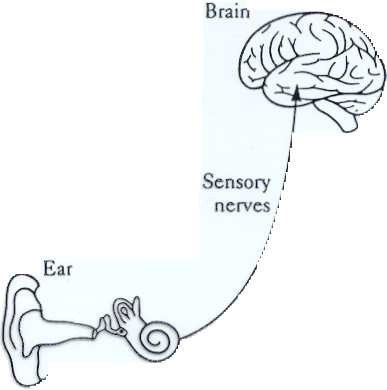 SPEAKER
15
SP_1_intro
Speech Processing Diagram
16
SP_1_intro
Sources of Sound Energy
1- Turbulence: air moving quickly through a small hole (e.g./s/ in “size”)
 2- Explosion: pressure built up behind a blockage is suddenly released (e.g. /p/ in “pop”)
3- Vocal Fold Vibration: like the neck of a balloon (e.g. /a/ in “hard”)

– airﬂow through vocal folds (vocal cords) reduces the pressure and they 
snap shut (Bernoulli eﬀect) 
– muscle tension and air pressure build up force the folds open again and 
the process repeats 
– frequency of vibration (fx) determined by tension in vocal folds and 
pressure from lungs 
– for normal breathing and voiceless sounds (e.g. /s/) the vocal folds are 
held wide open and don’t vibrate
17
SP_1_intro
Speech Sound Categories:
1-Voiced: speech sound where the vocal tract folds vibrate.
2-Vowels: no blockage of the vocal tract and no turbulence
18
SP_1_intro
Speech Sound Categories:
3-Consonants: non-vowels.





4-Plosives: consonants involving an explosion
19
SP_1_intro
The Vocal Tract Filter
20
SP_1_intro
Speech Spectrograme:
Ex: my speech
21
SP_1_intro
Vocal Tract Filter
The sound spectrum is modified by the shape of the vocal tract. This is determined by movements of the jaw, tongue and lips.
• The resonant frequencies of the vocal tract cause peaks in the spectrum called formants.
• The first two formant frequencies are roughly determined by the distances from the tongue hump to the larynx and to the lips respectively.
22
SP_1_intro
http://www.youtube.com/watch?v=uTOhDqhCKQs

http://www.youtube.com/watch?v=X_JvfZiGEek
23